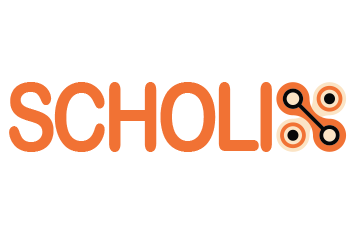 Becoming compliant to the Scholix framework
Alessia Bardi
Institute of Information Science and Technologies National Research Council, Italy
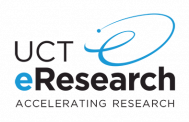 Scholix framework workshop - Cape Town - 23/24 January 2020
RDA/WDS Working Group
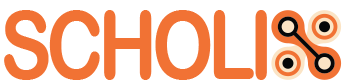 A framework for standardizing the exchange of scholarly link information between scholarly infrastructure providers
Information Model for scholarly links representation
Recommendation and provision of exchange formats (JSON/XML-based)
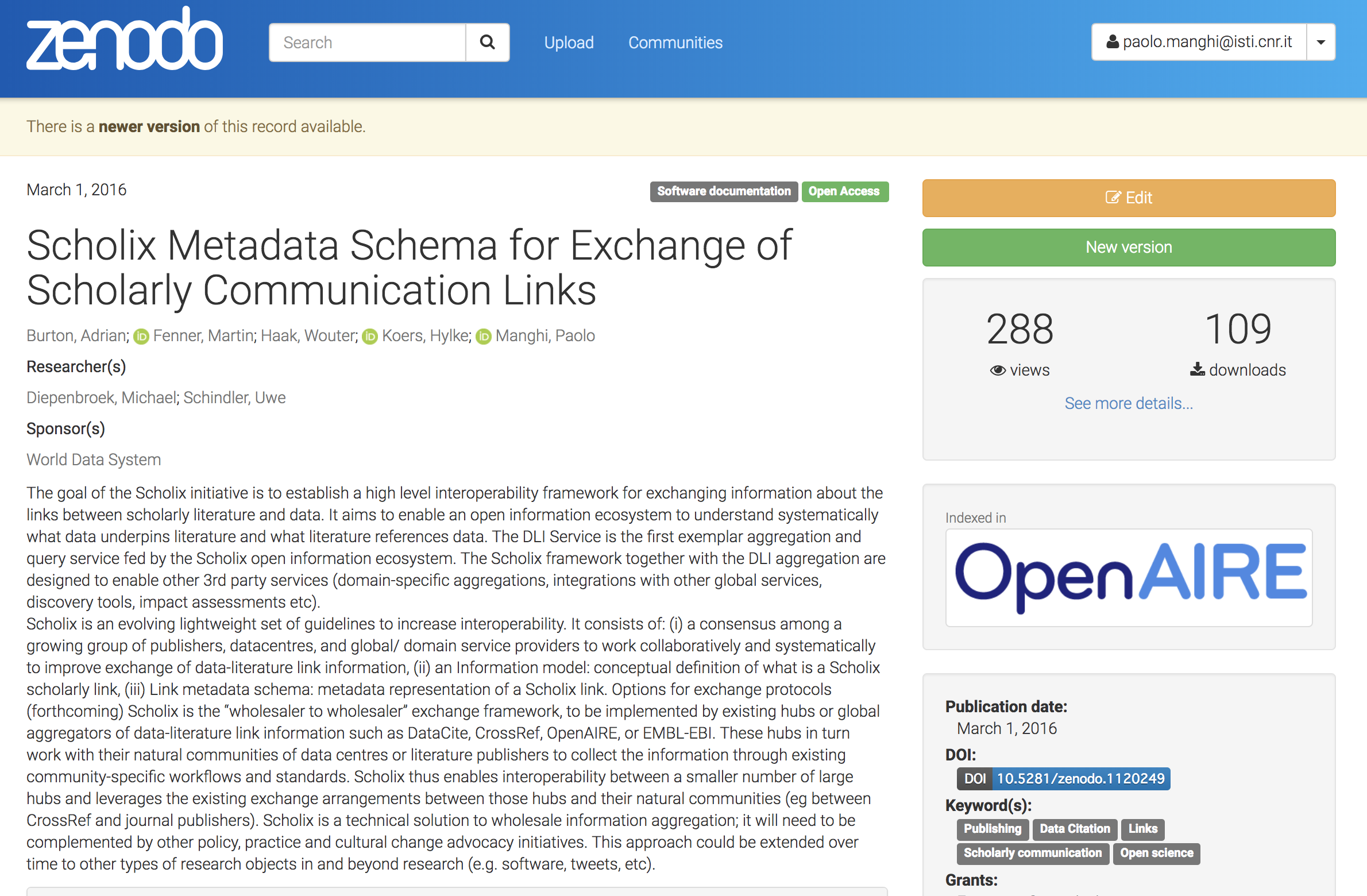 Scholix framework workshop - Cape Town - 23/24 January 2020
Scholix: multi-hub interoperability framework
Hubs are (existing) services that collect and aggregate information about links from their respective communities
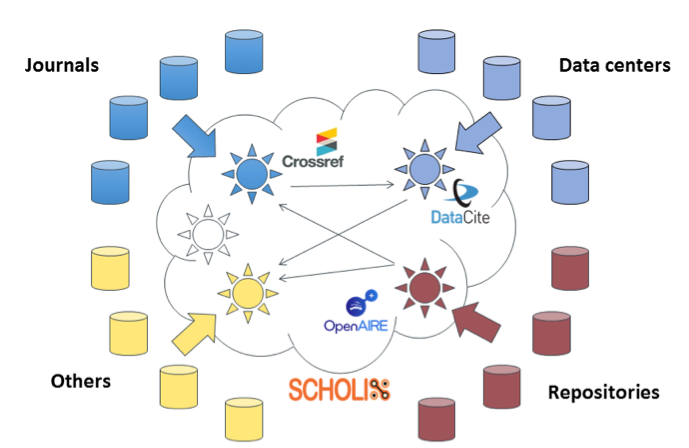 Each journal, data center, repository must interoperate with only one hub to get information from all the hubs.
Scholix framework workshop - Cape Town - 23/24 January 2020
[Speaker Notes: Hubs are (existing) services that collect and aggregate information about links from their respective communities

The multi-hub network is interoperable among the
 hubs and thus facilitates interoperability among 
data centers, journal publishers, repositories, etc. 
via the hubs. Interoperability among the hubs 
is achieved by hub-commitment to the common
 information model and open exchange methods 
described earlier. A high level of conformity and 
uniformity is assumed in the information exchanged
 between the hubs.
However, the hubs do not affect existing 
community-specific practices. There is no
 requirement for "many to many" interoperability 
between data centres, journals and repositories.
 In contrast to the uniformity among the hubs, 
heterogeneity is a natural part of the outer layer and is addressed by the hubs with their communities.]
Two options
1. Provide links to a hub
If you are an OpenAIRE compliant repository your links are already in ScholeXplorer
For faster synchronization, you can  be harvested directly by ScholeXplorer
2. Become a hub 
Ask for approval from the Scholix supporters
Expose your links using the Scholix schema 
Become interoperable with the other hubs
Register in the list of Scholix hubs
Suggeted route for institutional repositories (via OpenAIRE/ScholeXplorer), journals (via CrossRef), and Datacite (data centers)
Suggeted route for a data source that does not fall in the other three categories
Scholix framework workshop - Cape Town - 23/24 January 2020
Provide links to ScholeXplorer
ScholeXplorer collects records in different formats and extracts the links: datacite, JATS (+ other idiosyncratic formats for datasets, like ENA)
ScholeXplorer can collect records via OAI-PMH, REST API, (S)FTP, etc.
You do not need to export links according to the Scholix schema, but you should provide all the information needed by ScholeXplorer to re-expose the links in Scholix format.
Any missing metadata information? ScholeXplorer does its best to resolve the linked PIDs and get the missing info
Register to OpenAIRE and everything will come for free
Scholix framework workshop - Cape Town - 23/24 January 2020
Questions?
Scholix framework workshop - Cape Town - 23/24 January 2020